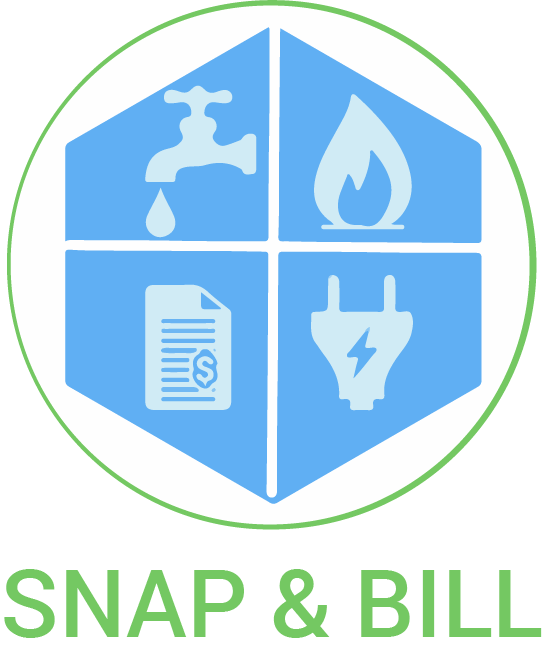 Original meter
Step 1: hide irrelevant Text
Step 2: Fix sticker
## 10248 ##
Step 3: Snap
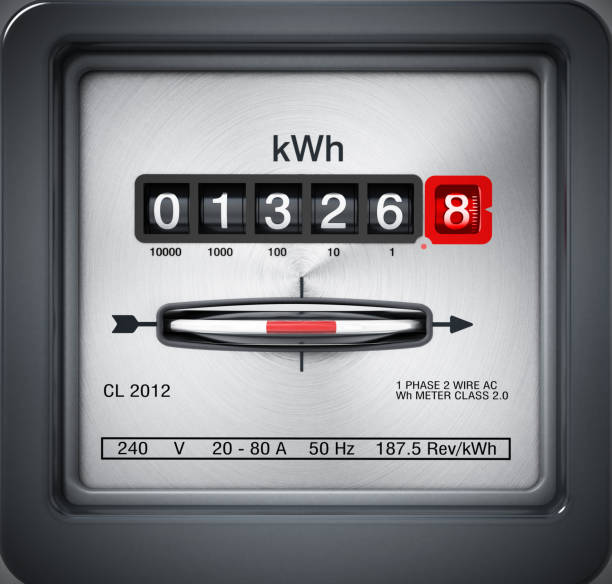 0074902
0012931
## 100248 ##
## 100249 ##
Login
Web: www.snapnbill.com
Login: demo@snapnbill.com
Password: demo2019

Mobile
Login: roshan@gmail.com
Password: demo2019